ANATOMIA da laringe
LARINGE
● Arcabouço músculo-cartilaginoso
● Funções: respiratória
                    fonatória
                    esfincteriana
● Situa-se numa referência vertebral entre C5-C6  e T1 
● Possui 5 cartilagens principais e 2 menores.
● Cavidade endolaríngea é dividida em três andares: glote, supraglote e subglote
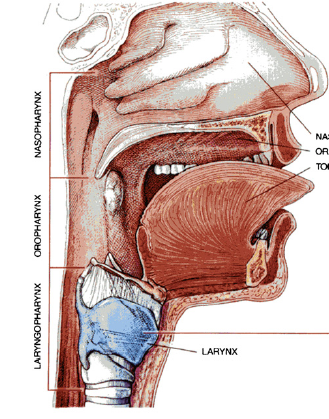 Cartilagens da laringe
Três peças ímpares:
 Cricóide
 Tireóide
 Epiglote

Seis peças pares e laterais:
 Aritenóides
 Corniculadas (Santorini)
 Cuneiformes (Wrisberg)
Cricóide
Ocupa a parte inferior da laringe.
Sua superfície interna corresponde à porção subglótica.
Sua borda inferior une-se ao primeiro anel traqueal e na borda superior insere-se a membrana cricotireoidea;
 Em suas partes laterais, inserem-se os músculos cricoaritenóideos laterais e na parte posterior articula-se com as cartilagens aritenóides.
Tireóide
É o escudo protetor das partes essenciais da fonação.
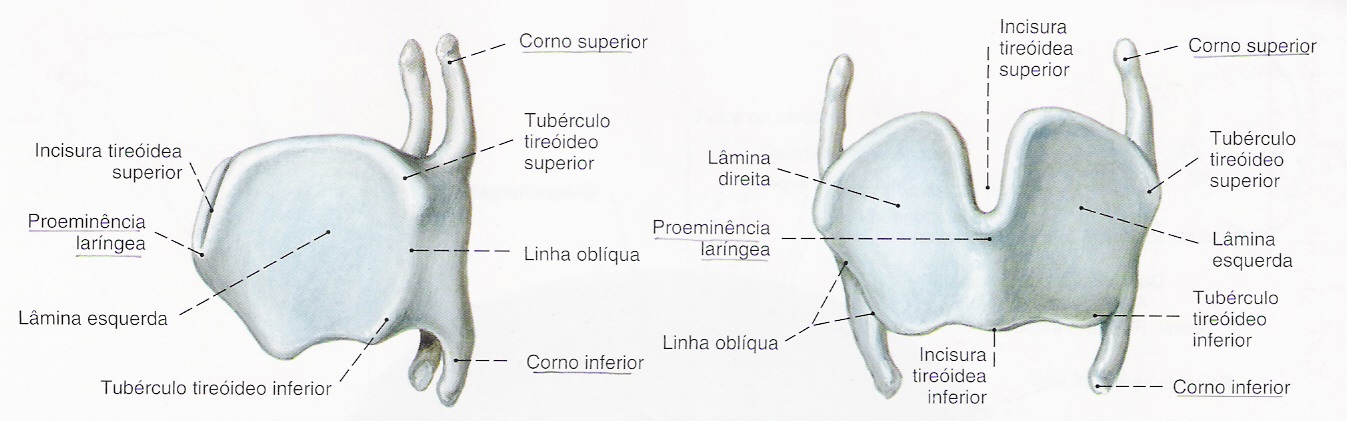 Epiglote
Situada na abertura superior da laringe.

Funciona como protetora da parte respiratória durante a deglutição.

Possui uma face laríngea voltada para a fenda glótica e uma lingual. Entre a face lingual e a base da língua existe uma fossa denominada valécula.
Aritenóides
Apoiadas sobre a porção póstero-superior da cricóide.
Possuem apófises vocais onde se inserem as pregas vocais e apófises musculares.
Sobre  elas existem as cartilagens corniculadas e cuneiformes.
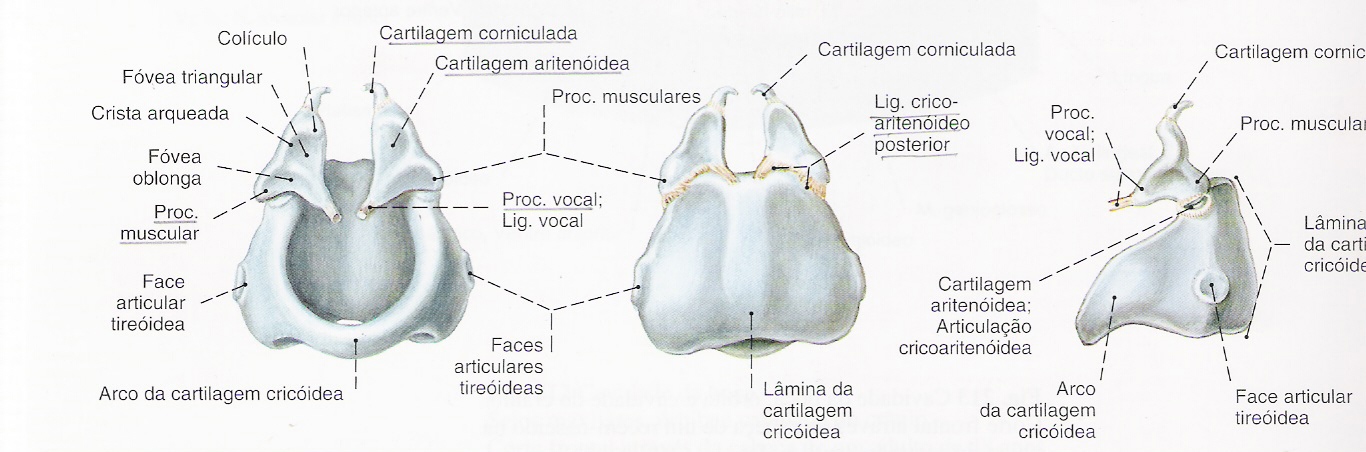 Corniculas e Cuneiformes
São do tipo eláticas e apoiam-se sobre  a prega ariepiglótica e as aritenóides

As cuneiformes são mais proeminentes na infância, de tamanho variável, e estão situadas uma em cada prega ariepiglótica.
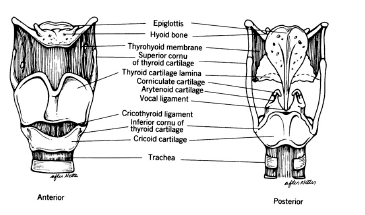 Membranas e ligamentos
As cartilagens são conectadas e estabilizadas por membranas e ligamentos

São eles que possibilitam movimentos ântero-posteriores, de lateralidade e basculantes
Membranas e ligamentos
Membranas e ligamentos
Cavidade endolaríngea
Andares:
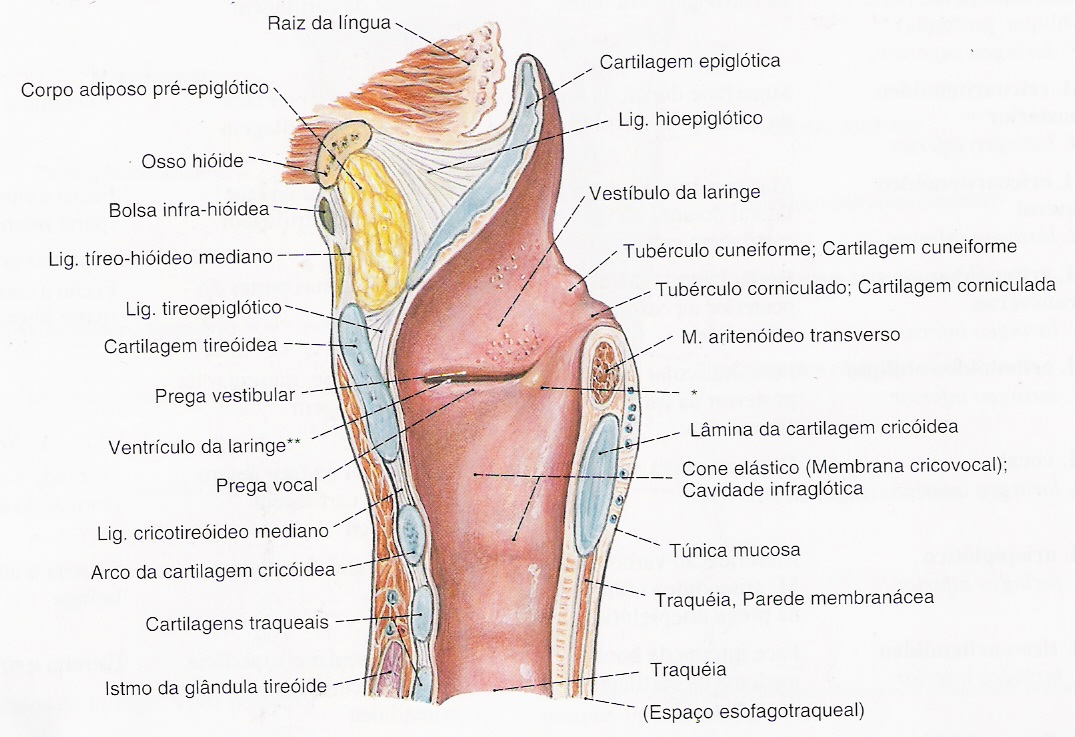 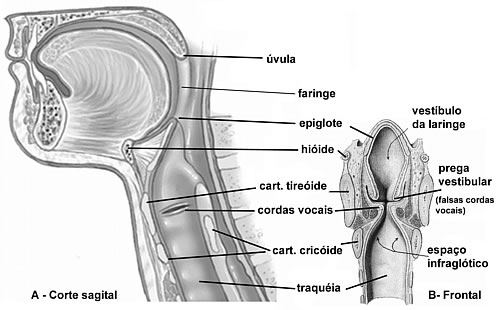 Glote
Espaço limitado  pela borda livre das pregas vocais e pela face interna das aritenóides.
Anteriormente é delimitada pela comissura anterior e posteriormente , pela comissura posterior.
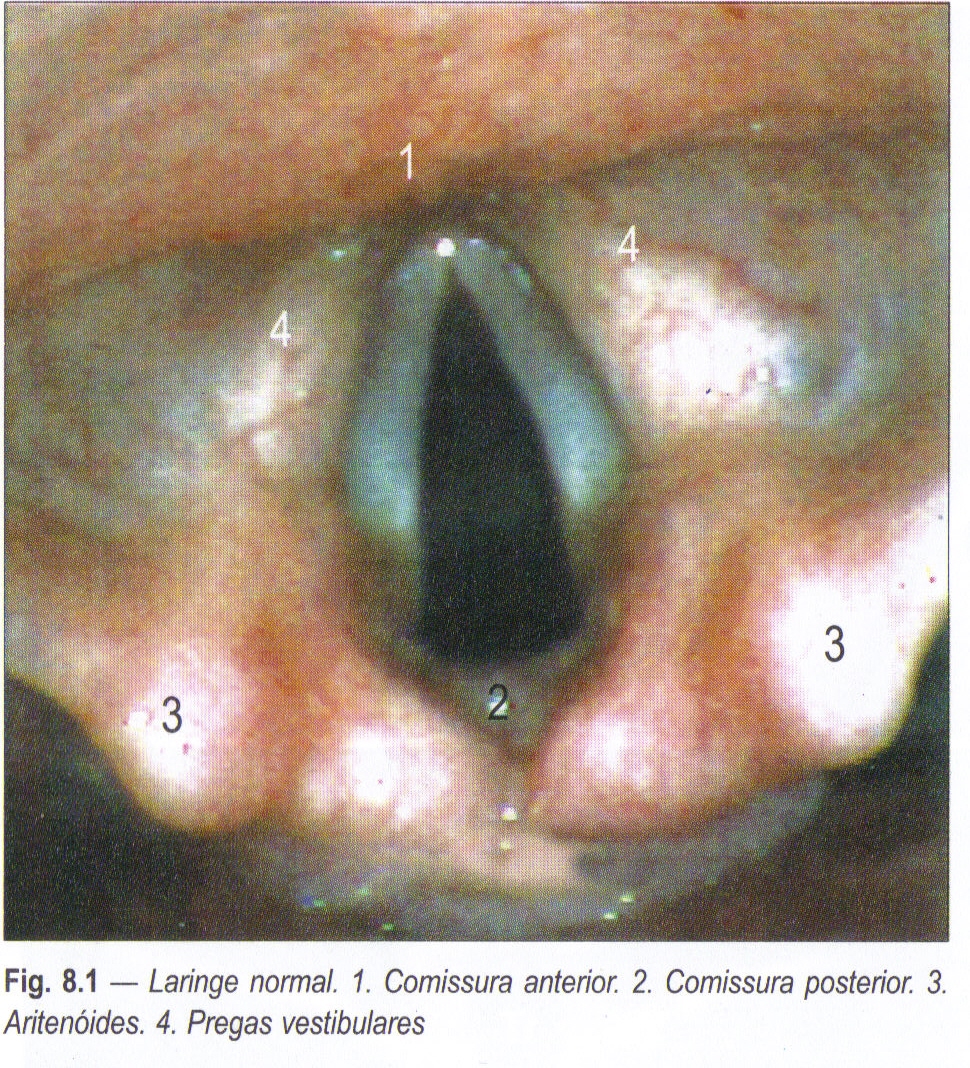 Glote
COMISURA ANTERIOR
-	Considerada como uma linha vertical de 2 a 3mm de altura junto ao ângulo da tireóide onde as pregas vocais se encontram.
COMISSURA POSTERIOR
-	Região mucosa com aprox. 5mm de altura que se estende do processo vocal de uma aritenóide à outra.
Prega vocal
-     Se insere por sua extremidade anterior no ângulo cartilagem tireóide  e por sua extremidade posterior na apófise vocal da cartilagem aritenóide.
-	Sua borda externa corresponde ao músculo tireoaritenóideo.
Seu comprimento é de 20 a 25mm nos homens
                                              16 a 20mm nas mulheres.
São compostas por um ligamento elástico (tireoaritenóideo inferior ou vocal)
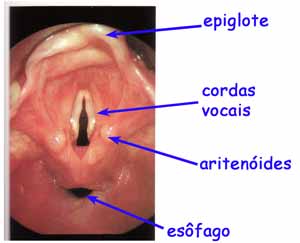 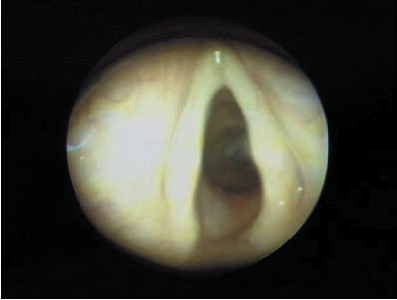 Supraglote
Vai das pregas vocais até o orifício superior da laringe.
Limitada anteriormente pela borda livre  da epiglote,  lateralmente pelas  pregas ariepiglóticas e posteriormente pelos vértices das aritenóides
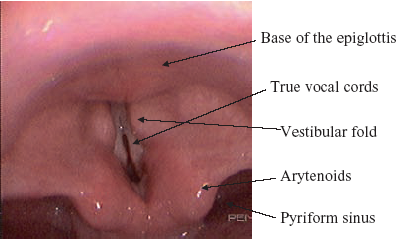 Banda ventricular
-	Também chamada de falsa prega ou prega vestibular.
-	Estrutura par que se insere adiante no ângulo da cartilagem tireóide e dirige-se para trás e um pouco para fora fixando-se na face anterior da cartilagem aritenóide.
-	Formam um mecanismo protetor pela qual a via aérea se fecha na passagem dos alimentos.
-	Não têm participação na formação da voz.
Ventrículos da laringe
-	Também chamados ventrículos de morgani, são divertículos da laringe que ocupam em cada lado da linha média o espaço compreendido entre a falsa prega e a prega vocal.
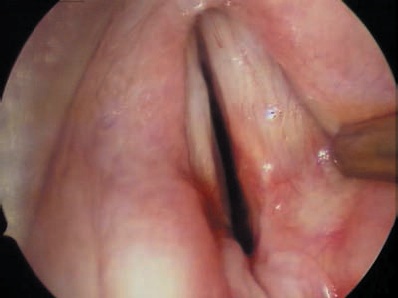 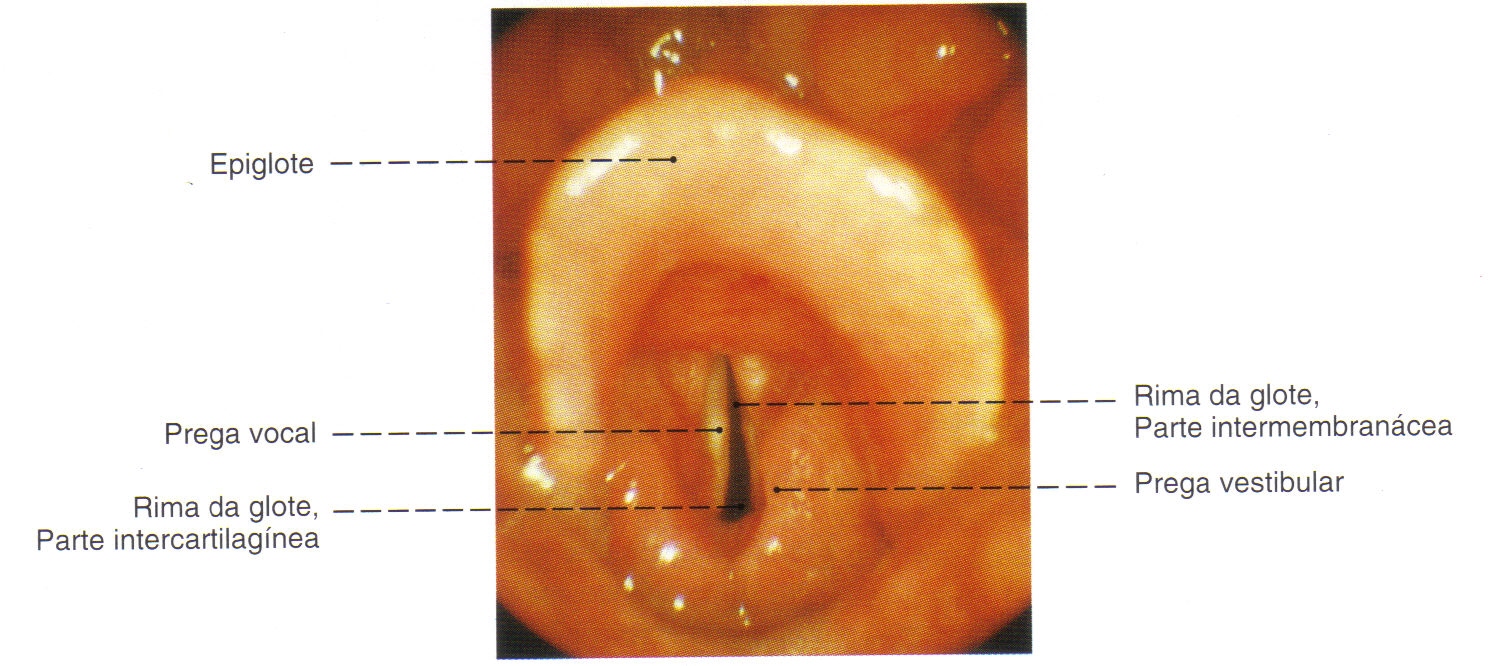 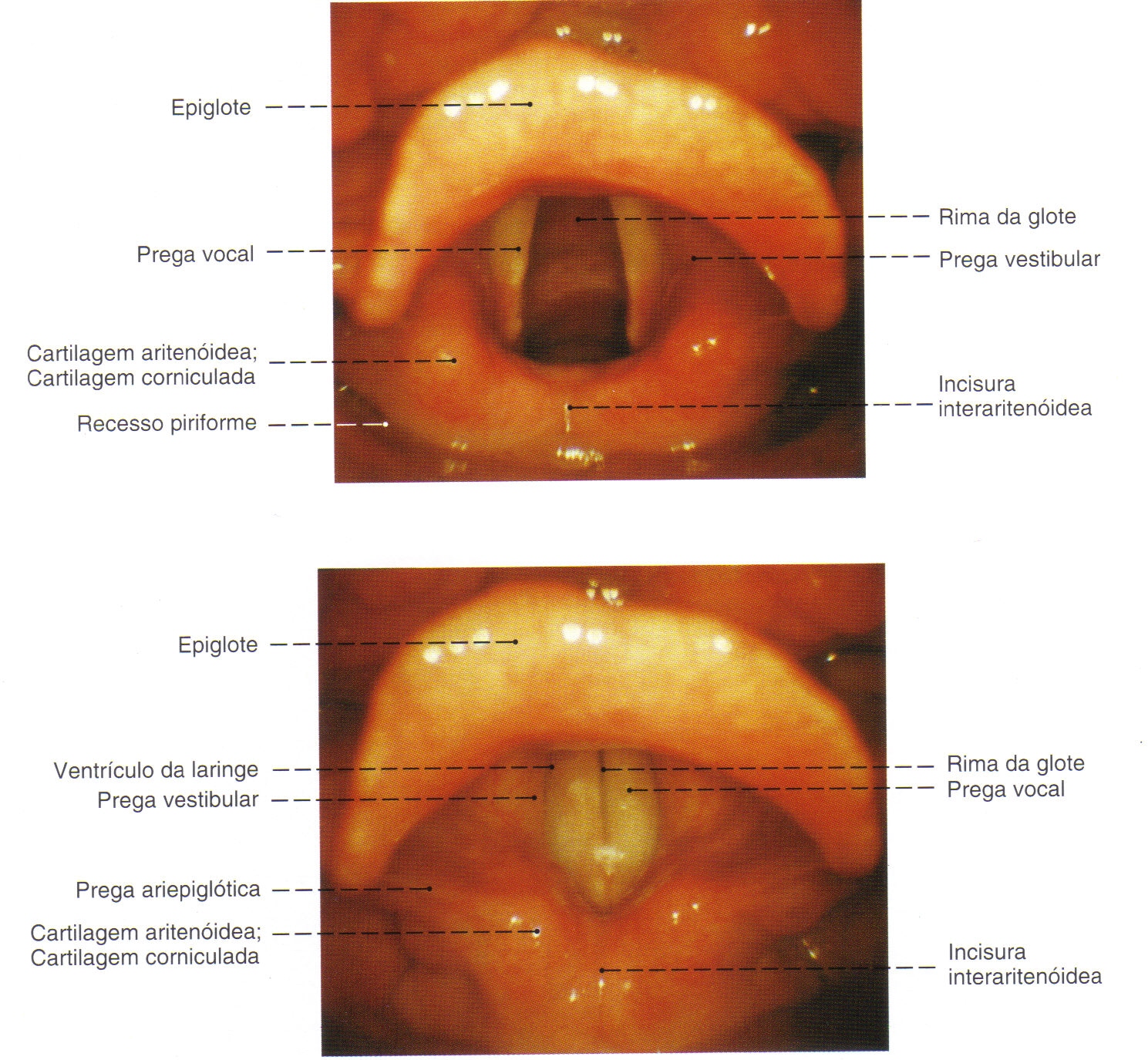 Subglote
Desde as pregas vocais até um plano que passa pelo bordo inferior da cartilagem cricóide.

Comunica-se inferiormente com a traquéia
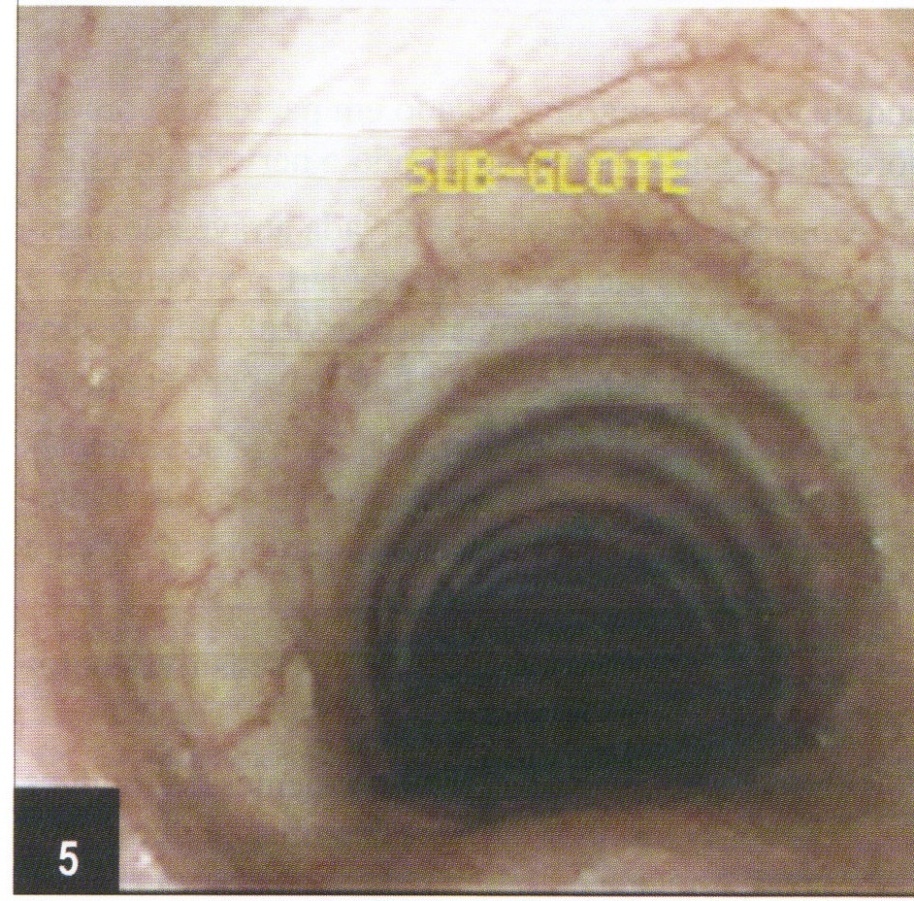 Músculos da laringe
Extrínsecos
Fazem parte da musculatura do pescoço 
São responsáveis pelos movimentos de elevação e abaixamento da laringe,  e por sua fixação à região cervical.

Intrínsecos
Estão ligados às cartilagens da laringe
Responsáveis pelas funções respiratória, vocal e esfincterianas
Músculos extrínsecos
Suspensores da laringe (supra-hióideos):
digástrico, estilo-hióideo, geno-hióideo, milo-hióideo.
Inervados pelos V, VII e IX pares cranianos

Abaixadores da laringe (infra-hióideos):
esterno-hióideo, tireo-hióideo, omo-hióideo, esterno-tireo-hióideo.
Inervados pela alça do nervo hipoglosso e por ramos de C2 e C3
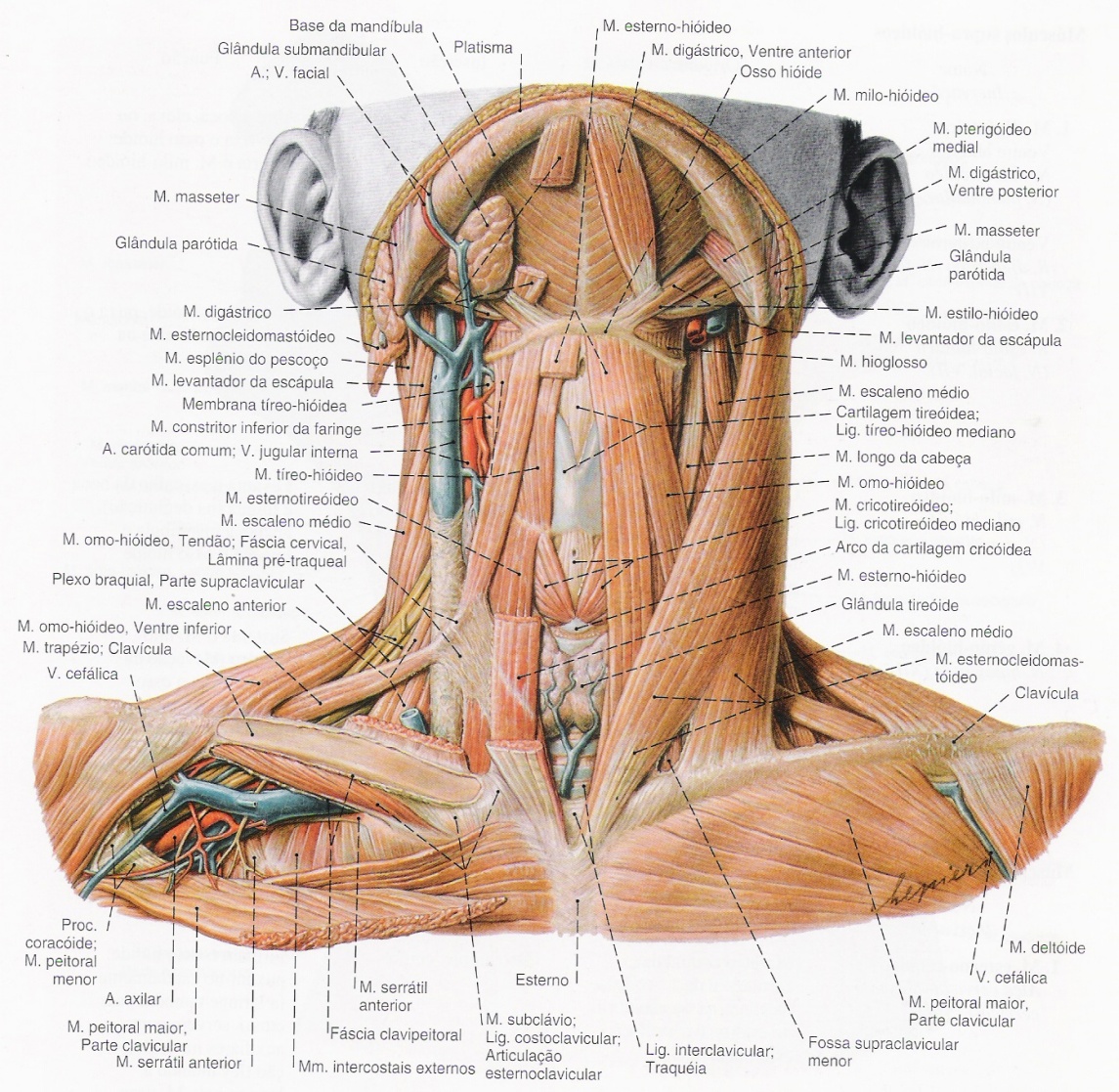 Extrínsecos posteriores da laringe:

Constritores médio e inferior
Estabelecem a fixação da laringe e se ligam ao hióide e à cartilagem tireóide
M. Constritor inferior faz parte do esfíncter que delimita a hipofaringe do esôfago
Músculos intrínsecos
Dividem-se em três grupos:

Tensores da pregas vocais
Dilatadores da glote
Constritores da glote
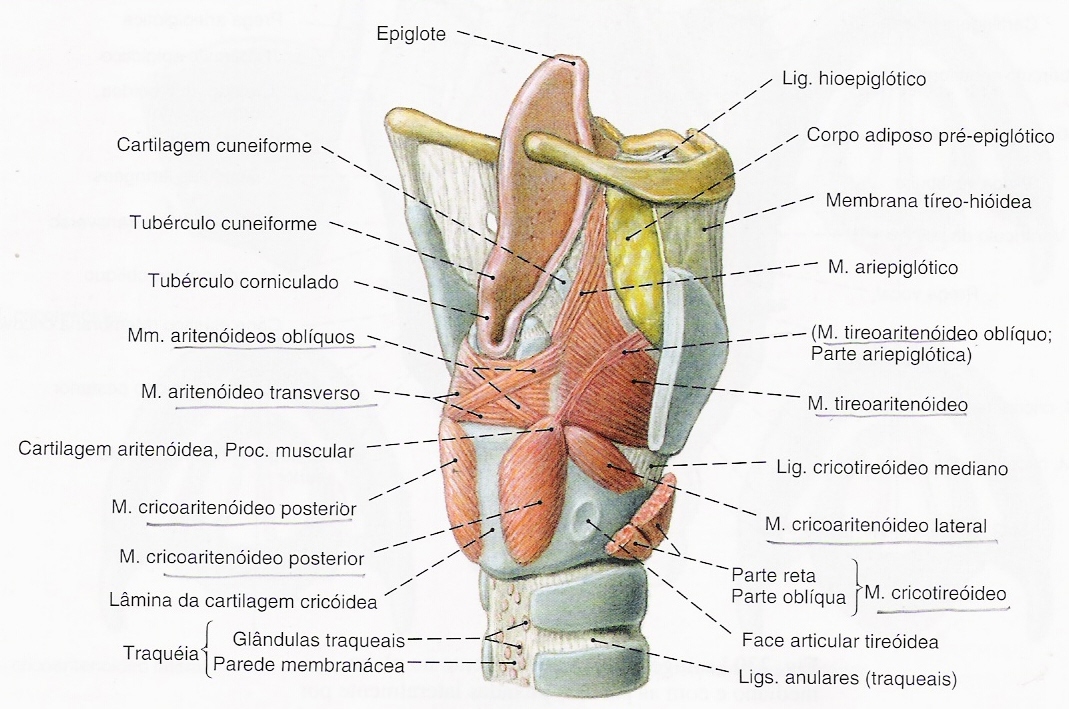 Músculos intrínsecos
Tensores das pregas vocais

Músculo Cricotireóideo (um de cada lado).
Basculam a cricóide, levando para trás e para baixo a aritenóide.
As pregas vocais se alongam e ficam tensas graças aos pontos fixos nas aritenóides e tireóide.
Músculos intrínsecos
Dilatadores da glote (abdutores)

Cricoaritenóideos posteriores (um de cada lado).
Movimento de rotação das aritenóides, separando as pregas vocais e dilatando a glote.
Músculos intrínsecos
Constrictores da glote

Cricoaritenóideos laterais: 
-	Situam-se por dentro das lâminas da cartilagem tireóide, por cima da cricóide.
-	Aproximam as pregas vocais dirigindo as apófises vocais para dentro.
Músculos da laringe
Interaritenóideo:

     - Formado por fibras transversas e oblíquas; 
     - Ação de aproximação das aritenóides e portanto das pregas vocais, estreitando o orifício superior da laringe.
Músculos da laringe
Tireoaritenóideos :

-	Localizam-se por cima dos cricoaritenóideos lat.
-	A camada interna produz adução das pregas vocais;
-	A camada externa participa da adução das pregas vocais e  atua sobre a epiglote trazendo-a para trás, estreitando o vestíbulo e o ádito da laringe.
Vascularização
A laringe é suprida por 3 artérias:

Artéria laríngea superior
	
Artéria laríngea ântero-inferior
	
Artéria laríngea póstero-inferior.
Artéria laríngea superior

	Ramo da artéria tireóidea superior.
    Atravessa a membrana tireohióidea e distribui-se pelos músculos da laringe e pela mucosa do compartimento superior do canal faringolaríngeo.
Artéria laríngea ântero-inferior

	Ramo da tireóidea superior. 
    Perfura a membrana cricotireóidea e se distribui na mucosa do compartimento inferior da laringe.
Artéria laríngea póstero-inferior
	Ramo da tireóidea inferior.
    Introduz-se  junto ao n. recorrente, por debaixo do m. constritor inferior e se distribui na mucosa da face post. da laringe e nos m.m. crico-aritenóideo posterior e ari-aritenóideo.
	Forma rede anastomótica com a artéria laríngea sup.
Vascularização
Veias
Seguem o trajeto das artérias correspondentes.
As veias laríngea superior e ântero-inferior vão à  jugular interna pela veia tireóidea superior e pelo tronco tireo-linguo-facial.
A laríngea póstero-inferior vai à veia tireóidea inferior.
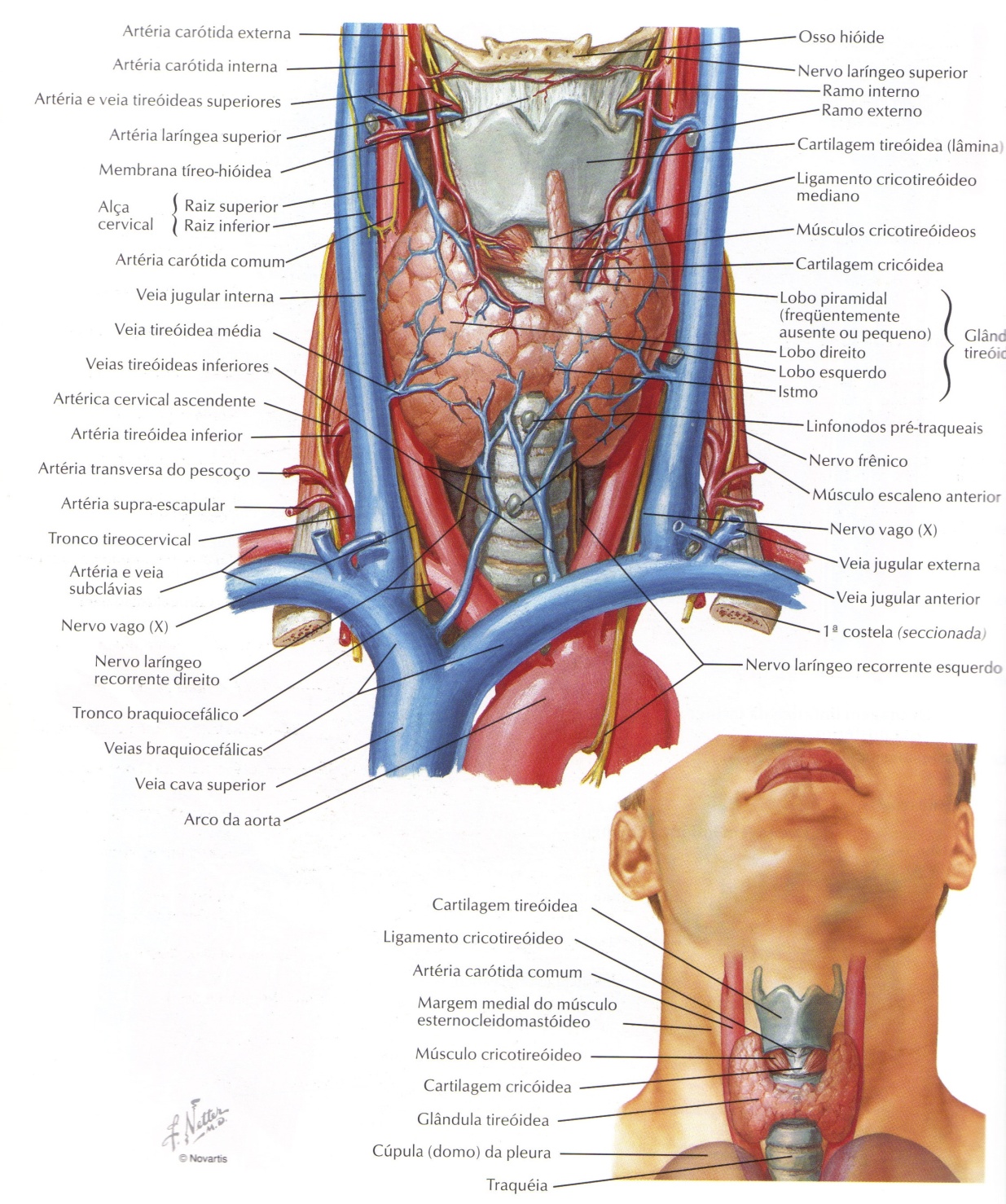 Inervação
Nervo laríngeo superior
Os ramos superiores atravessam a membrana tireóidea com a artéria laríngea sup., fornecem ramos para mucosa da zona supraglótica da laringe e parte sup. do canal faringolaríngeo.
O ramo inferior penetra a laringe pela membrana cricotireóidea, acompanhando a a. tireoidiana sup. em quase toda sua extensão.
Inervação sensitiva, vasomotricidade e secreção glandular
 Inervação motora para os m.m. cricotireóideos.
Inervação
Nervo laringeo inferior
Inervação motora de todos os músculos da laringe com exceção  do cricotireóideo.
Um de seus ramos anastomosa-se ao n. laringeo sup. para formar a alça de Galeno (sensitivo) e contribuem para a inervação da mucosa da face post da laringe. 
À direita passa adiante da artéria subclávia, contornando-a para retornar à laringe.
À esquerda, abandona ovago no mediastino, contorna o arco aórtico e sobe até a hemilaringe esquerda (recorrente).
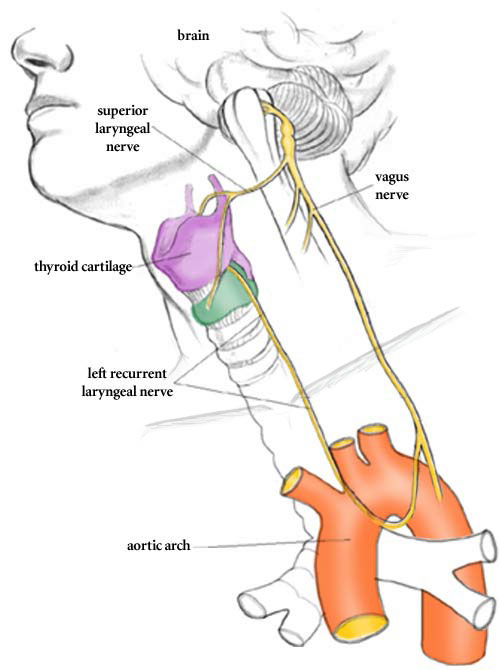 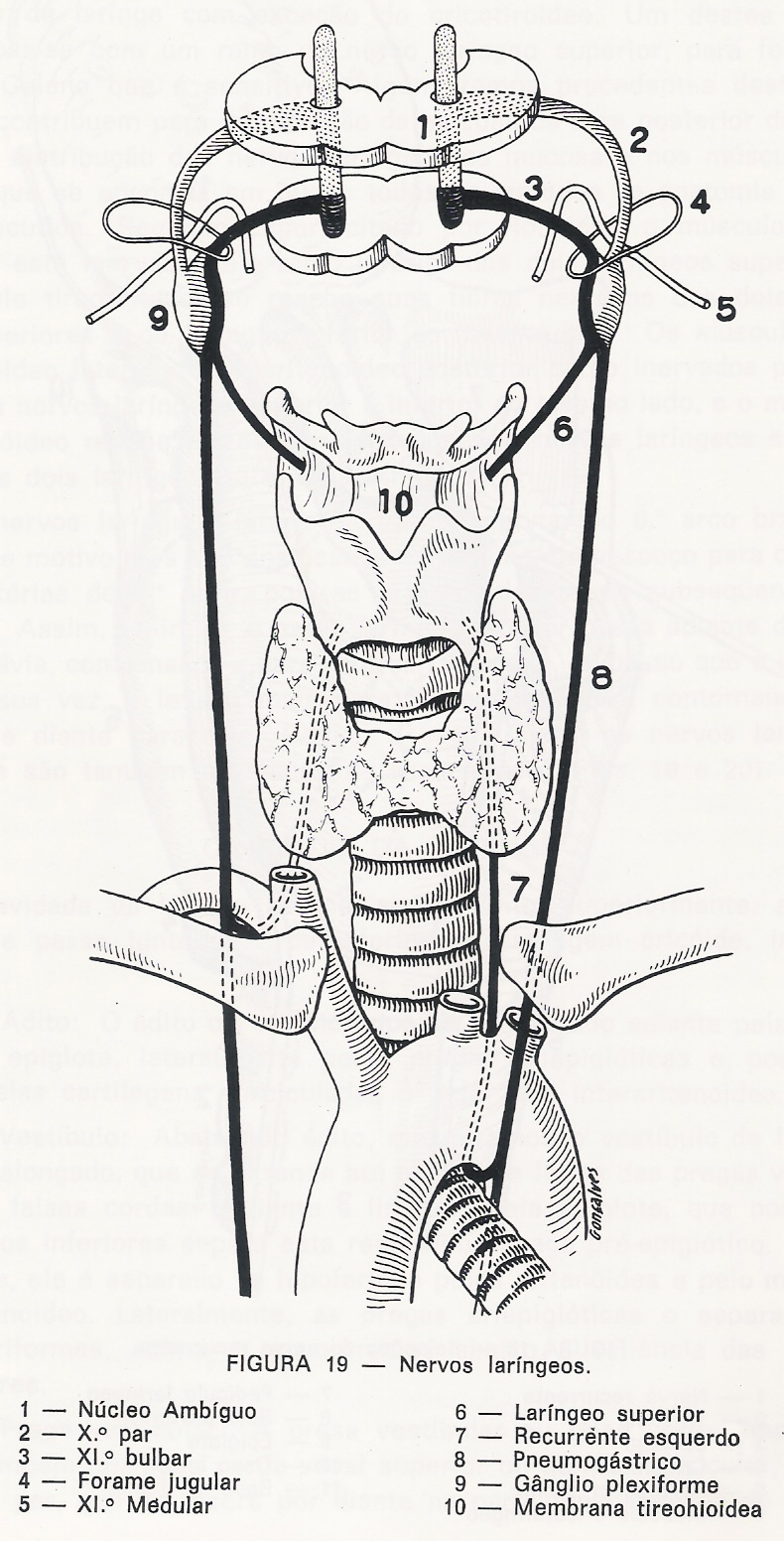 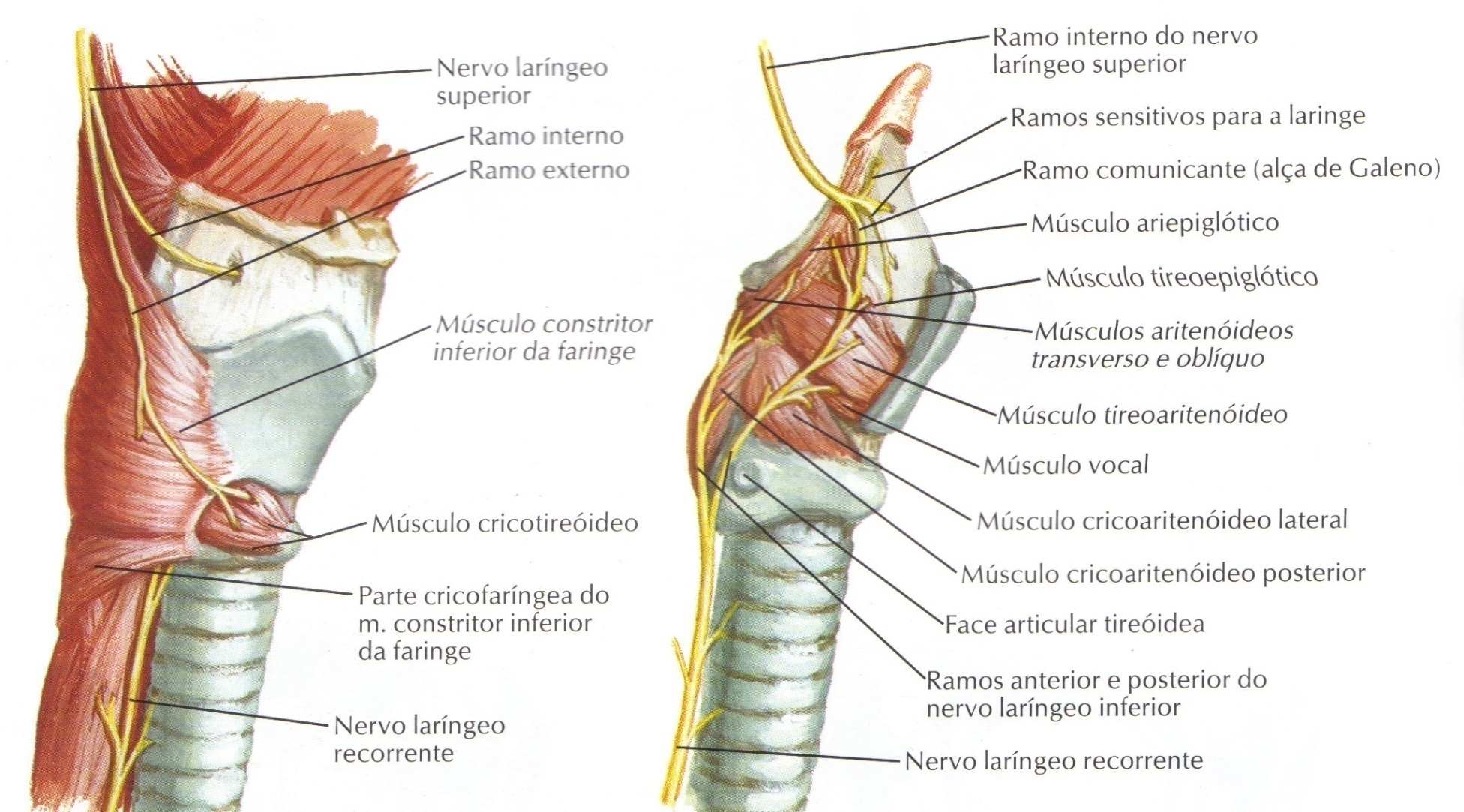 Inervação
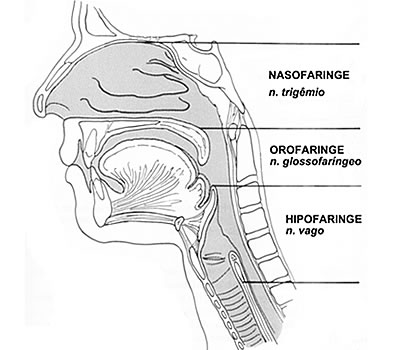 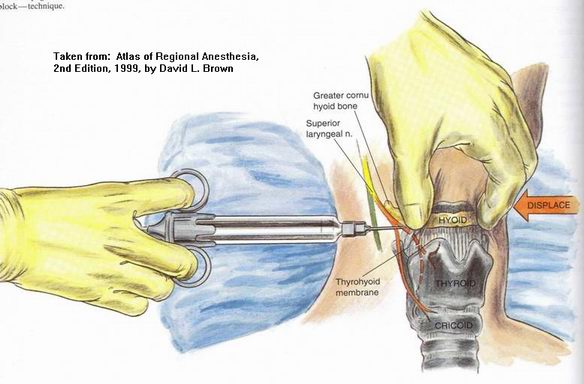 Linfáticos da laringe
REDE LINFÁTICA ENDOLARÍNGEA


REGIÃO SUPRAGLÓTICA

	-	Rede linfática exuberante;
	-	Também chamada de rede linfática superior, 	recobre toda mucosa do vestíbulo laríngeo;
	-	Para cima se continua com a rede linfática da 	língua contornando a epiglote;
	-	Para trás se continua pelo espaço 	interaritenóideo com a rede linfática da 	faringe;
	-	A riqueza linfática desta região justifica a 	rápida progressão dos cânceres deste território
Linfáticos da laringe
REGIÃO GLÓTICA

-	Praticamente não contém linfáticos;
-	As pregas vocais estabelecem uma verdadeira separação linfática entre a rede superior e a inferior, porém elas não são completamente independentes;
-	Os cânceres que aí se instalam possuem uma evolução independente (lenta).
Linfáticos da laringe
REGIÃO SUBGLÓTICA

-	A rede linfática subglótica, também chamada de rede inferior, é muito desenvolvida, mas não tanto quanto a superior;
-	Para cima detém-se ao nível da região glótica e para baixo se continua  com a rede linfática da traquéia;
-	A evolução lenta dos cânceres subglóticos é justificada pela menor riqueza de linfáticos.
Linfáticos da laringe
TRONCOS COLETORES

-	A rede linfática superior e inferior dá origem a troncos coletores que saem da laringe para terminar em gânglios linfáticos.
Reúnem-se em 3 pedículos:  anterior, posterior e superior.
Linfáticos da laringe
∙    PEDÍCULO SUPERIOR

-	Nasce da rede linfática supraglótica em número de 3 ou 4, atravessam o espaço pré-epiglótico e perfuram a membrana tireohióidea lateralmente;
-	Na face externa da membrana cricotireoidea existem alguns pequenos gânglios que recebem parte dos linfáticos superiores, porém a grande maioria dos coletores terminam nos gânglios superiores da cadeia jugular int. (gânglios julgocarotídeos altos) e alguns nos gânglios médios na altura da a. tireóidea superior.
Linfáticos da laringe
PEDÍCULO ANTERIOR

-	Formado pelos linfáticos da porção anterior da região subglótica, atravessam a membrana cricotireóidea onde encontram os gânglios pré-laringeos de onde partem eferentes para os gânglios peritraqueais, médios e inferiores da cadeia jugular interna (gânglios julgocarotídeos médios e baixos)
Linfáticos da laringe
PEDÍCULO POSTERIOR

-	Constituído pelos linfáticos da porção posterior da região subglótica;
-	Formado por 5 ou 6 troncos coletores que passando por debaixo da cricóide, atravessam o ligamento cricotraqueal e vão terminar nos gânglios da cadeia recurrencial.
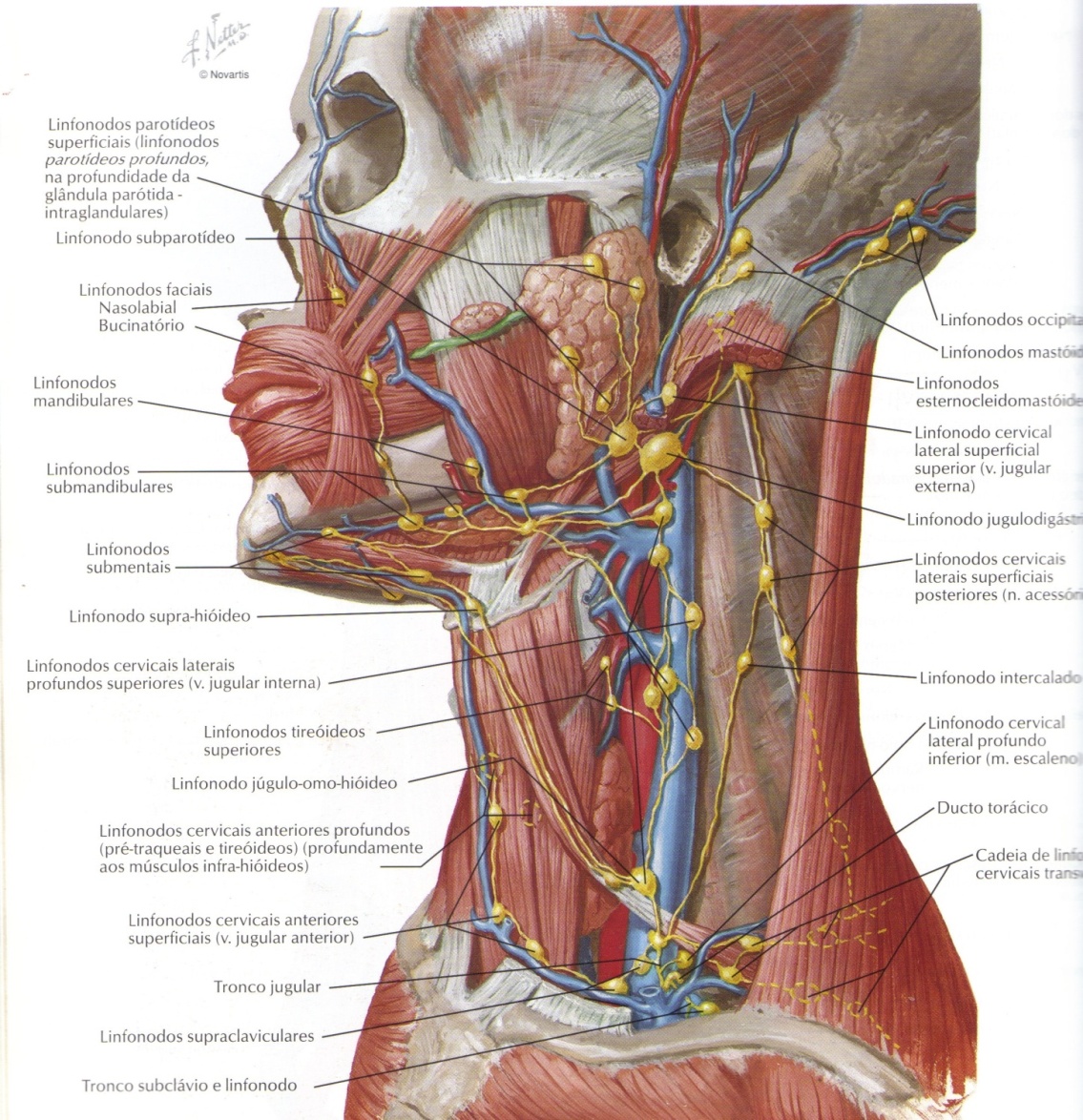 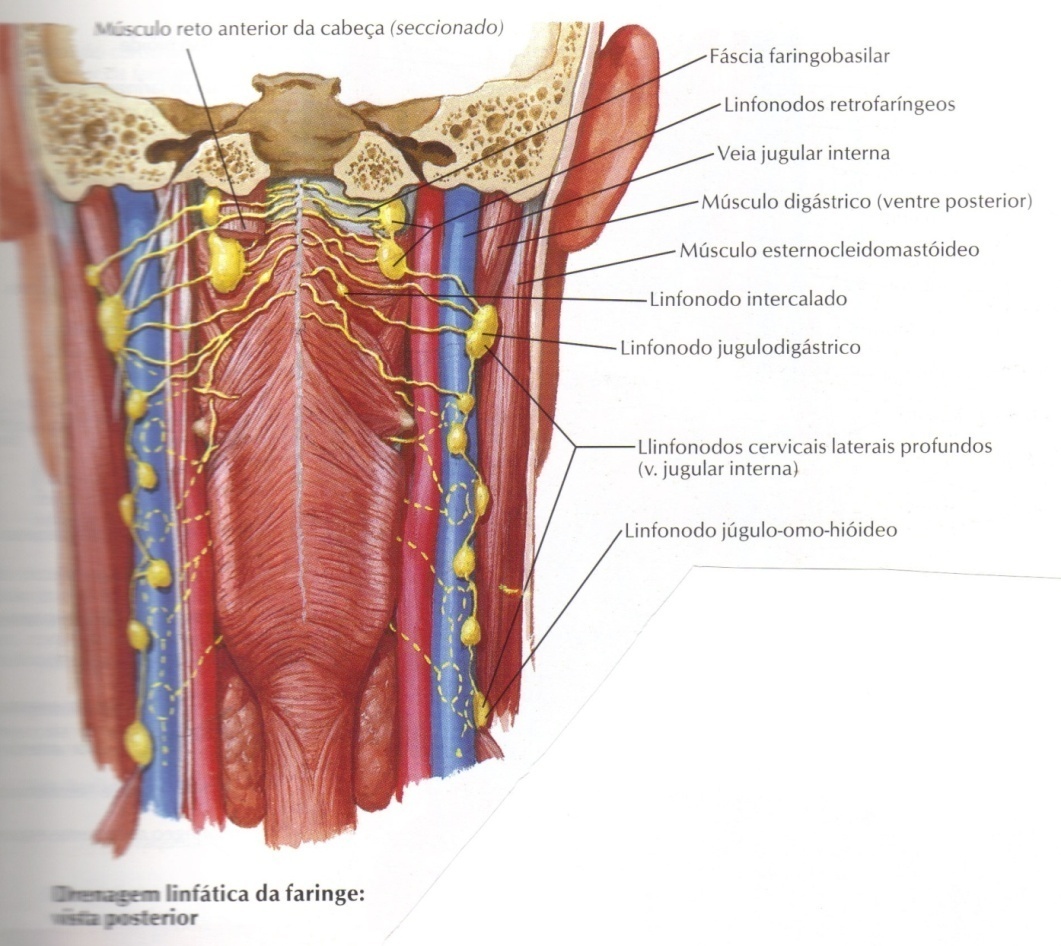 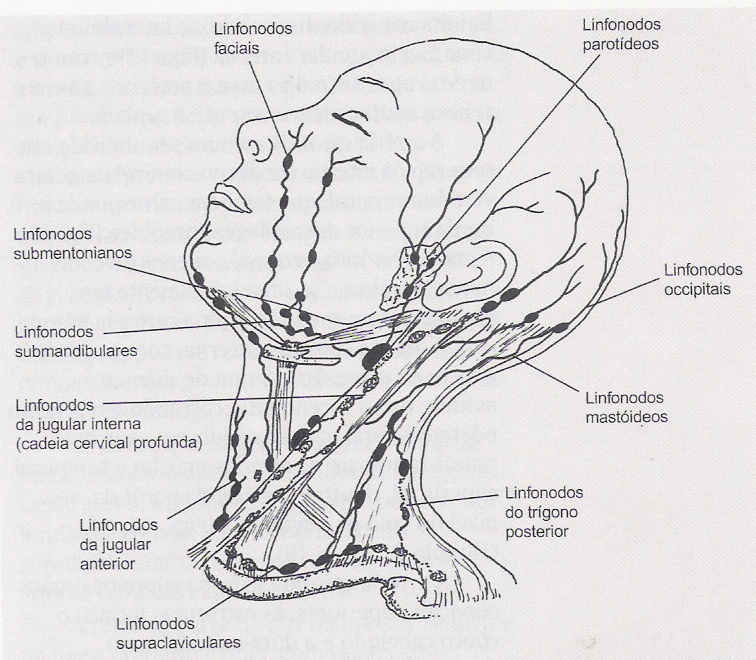 ANATOMIA da laringe